Mała litera „ł”
Zabawy ułatwiające poznanie kształtu i właściwego sposobu kreślenia
Poproś rodziców o przeczytanie wiersza. Jeśli chcesz, spróbuj zrobić to samodzielnie. Postaraj się zapamiętać jak najwięcej słów, w których usłyszałeś/usłyszałaś głoskę [ł].
Siodełko, błotniki, pedały
i łańcuch, i rama, i koła.
Gdy jadę rowerem po łące to jestem jak słowik wesoła.
Posłuchaj jeszcze raz wierszyka i zrób do niego ilustrację. Postaraj się narysować wszystkie elementy, o których mowa w wierszu.
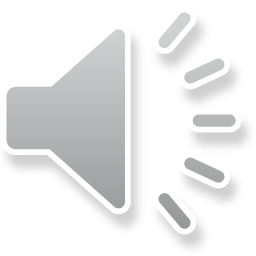 Postaraj się przeczytać poniższe nazwy. Podziel je na sylaby. Podskocz tyle razy, ile sylab ma dane słowo. Powiedz, gdzie w tych słowach słyszysz głoskę [ł]? Które słowo nie pojawiło się w wierszyku?
wesoła
osioł
błotniki
siodełko
słowik
pedały
łąka
łańcuch
Spójrz, tak wygląda mała pisana litera „ł”:
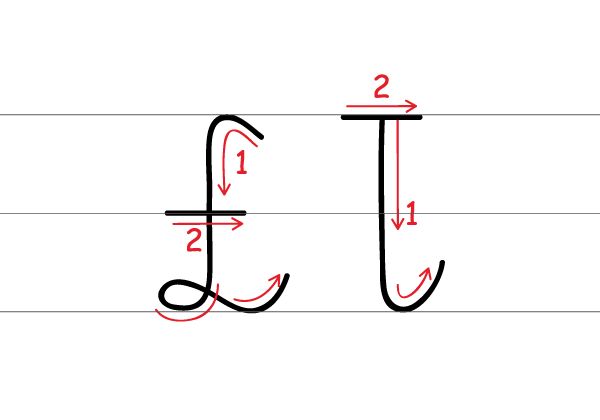 Co Ci przypomina? Opowiedz o tym.
Spróbuj teraz samodzielnie kreślić literę palcem na kaszy lub mące. Pamiętaj o zachowaniu właściwego kształtu i kierunku kreślenia.
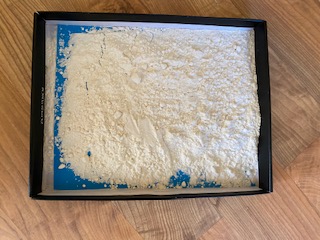 Kartkę A4 ułóż pionowo. Napisz na niej świecą lub kredką świecową kształt litery „ł”.
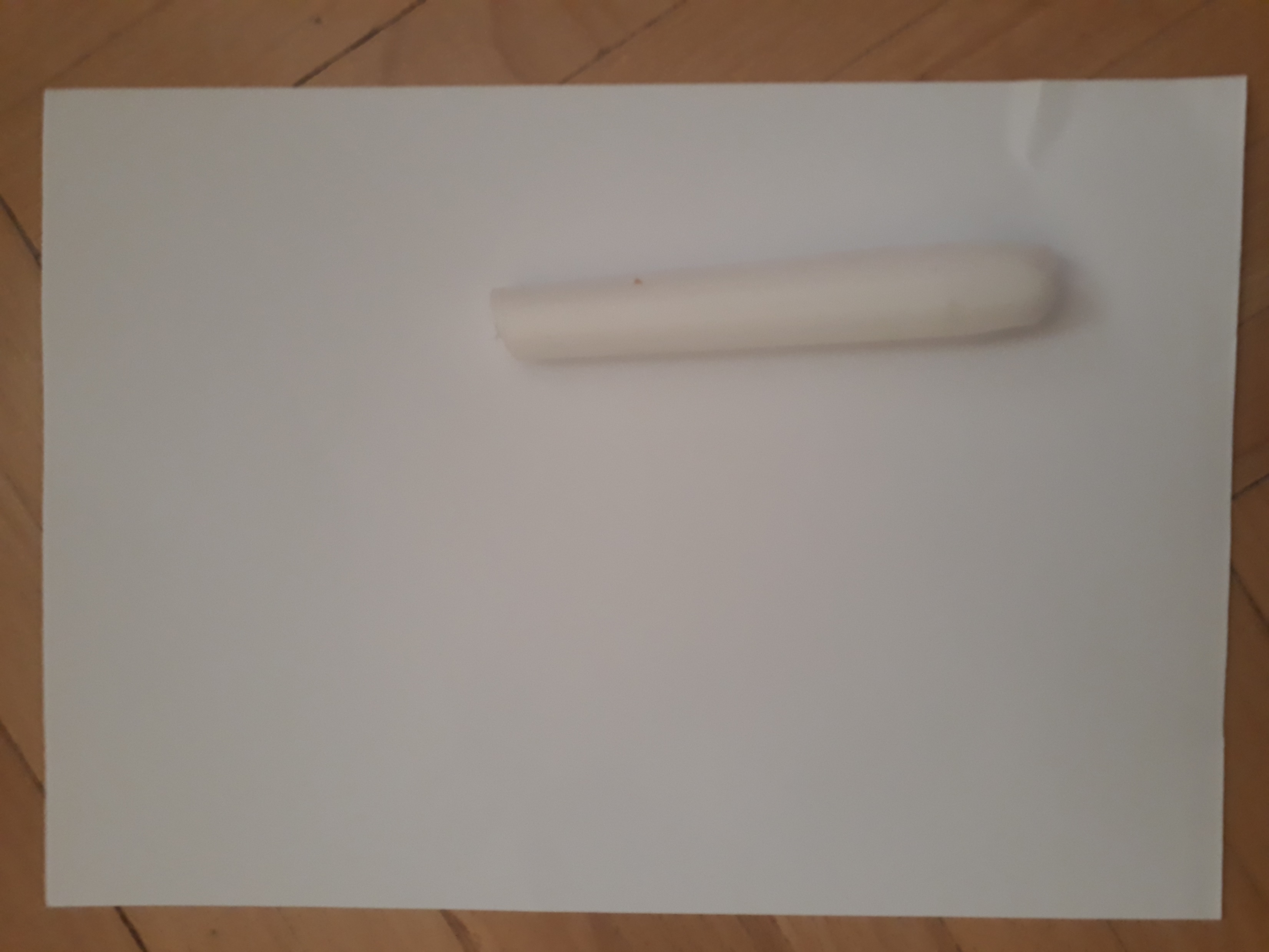 Zamaluj kartkę ulubionym kolorem farby. Użyj dużo wody. Maluj od strony lewej do prawej.
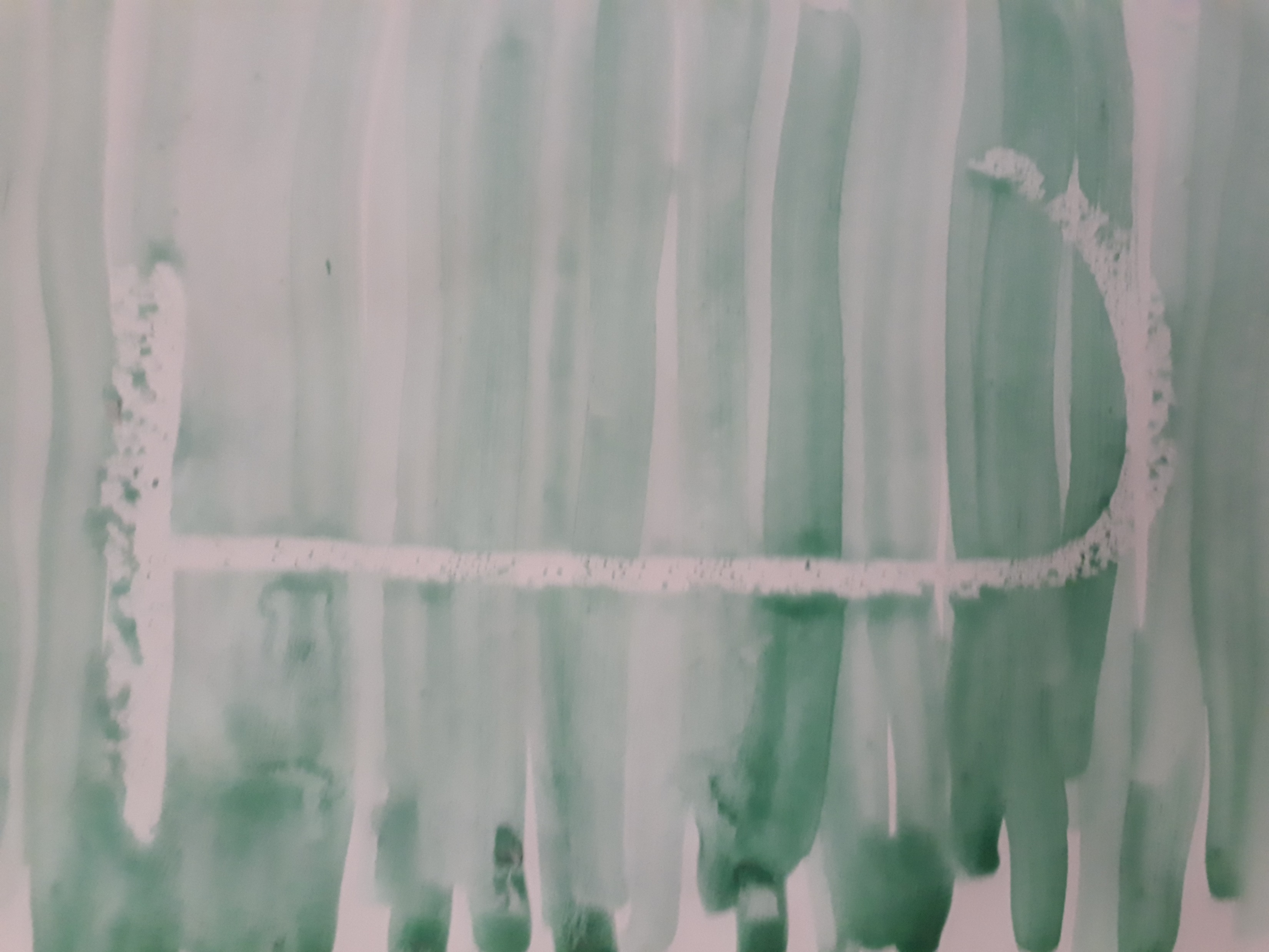 Do kolejnej zabawy potrzebujesz białej kartki A4 i kredek w kolorach: brązowy, zielony, żółty, czerwony i niebieski:
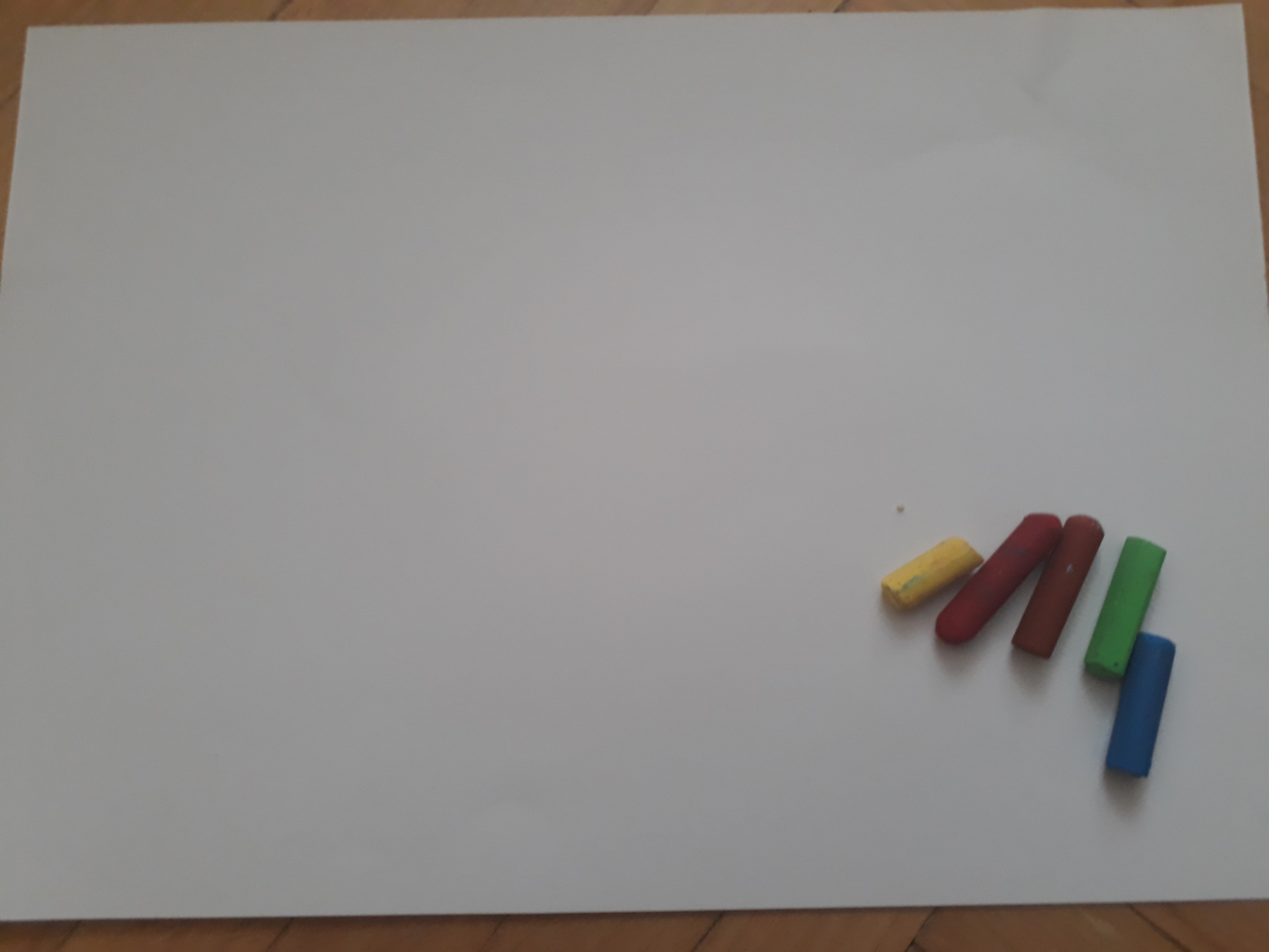 Złóż kartkę na pół i jeszcze raz na pół. Ile pól powstanie po rozłożeniu kartki?
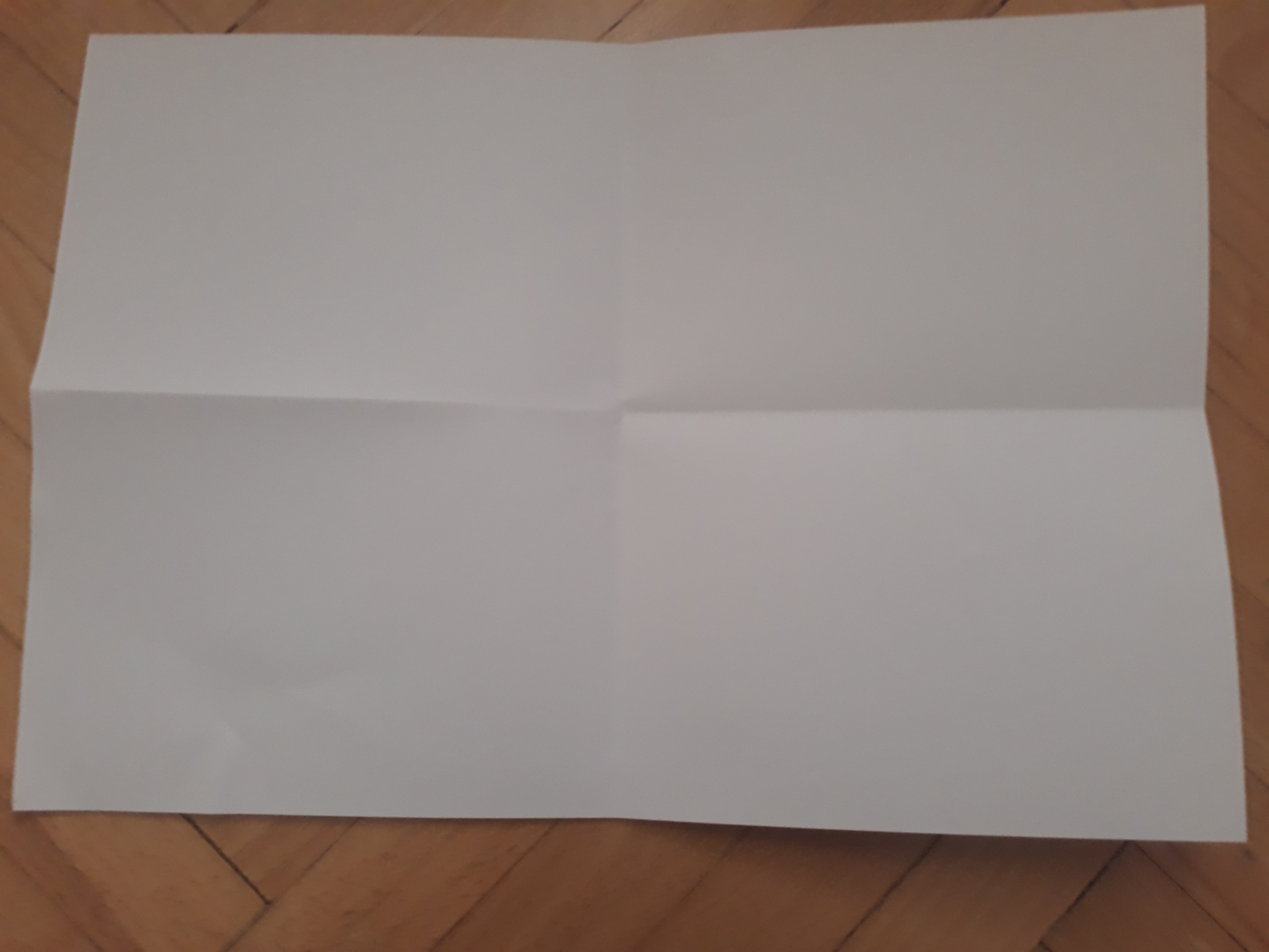 Wzdłuż zgięć narysuj linie. Pamiętaj o rysowaniu od lewej do prawej i z góry na dół.
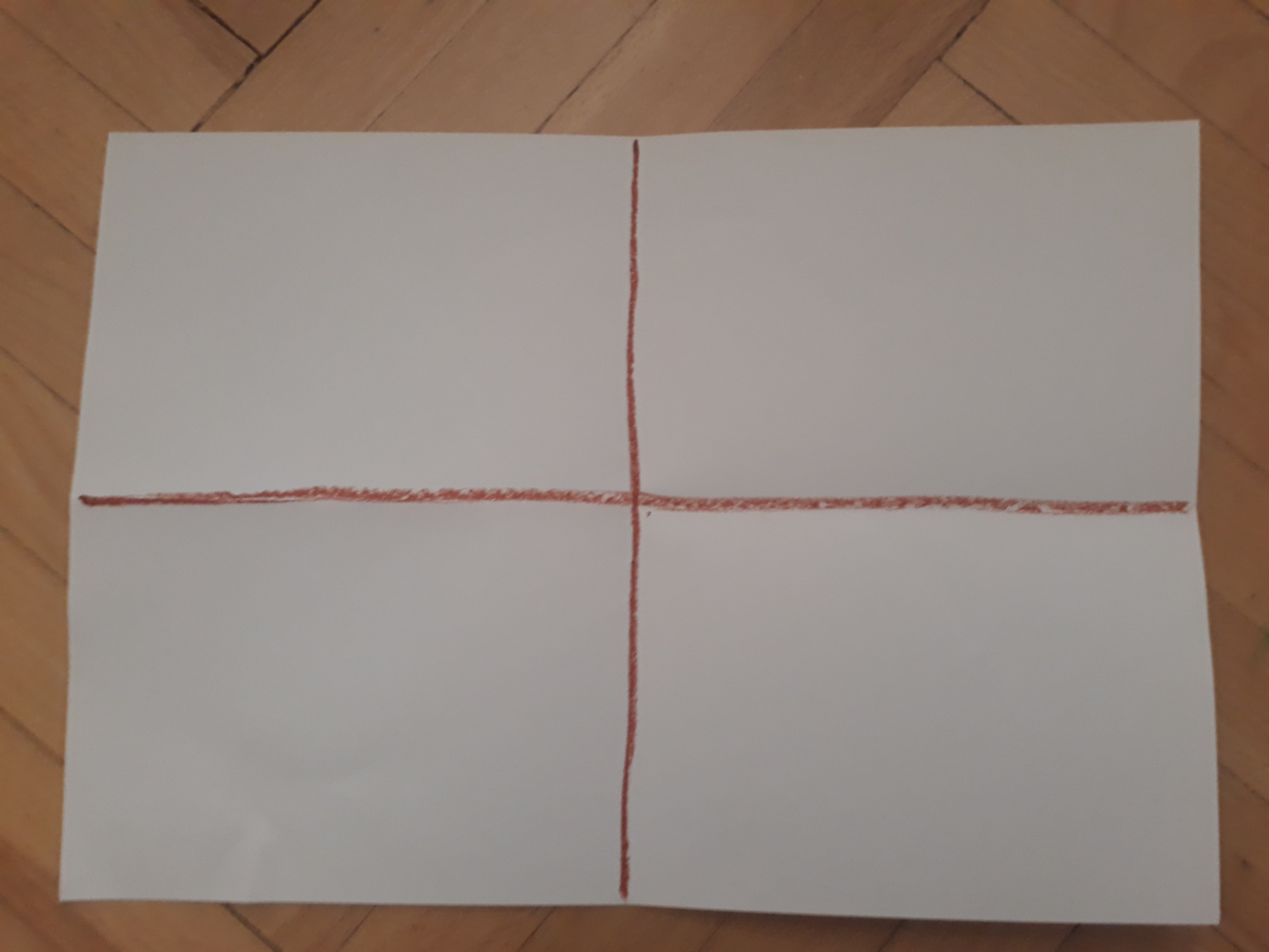 Wskaż palcem pola: lewe górne, prawe górne, lewe dolne i prawe dolne.
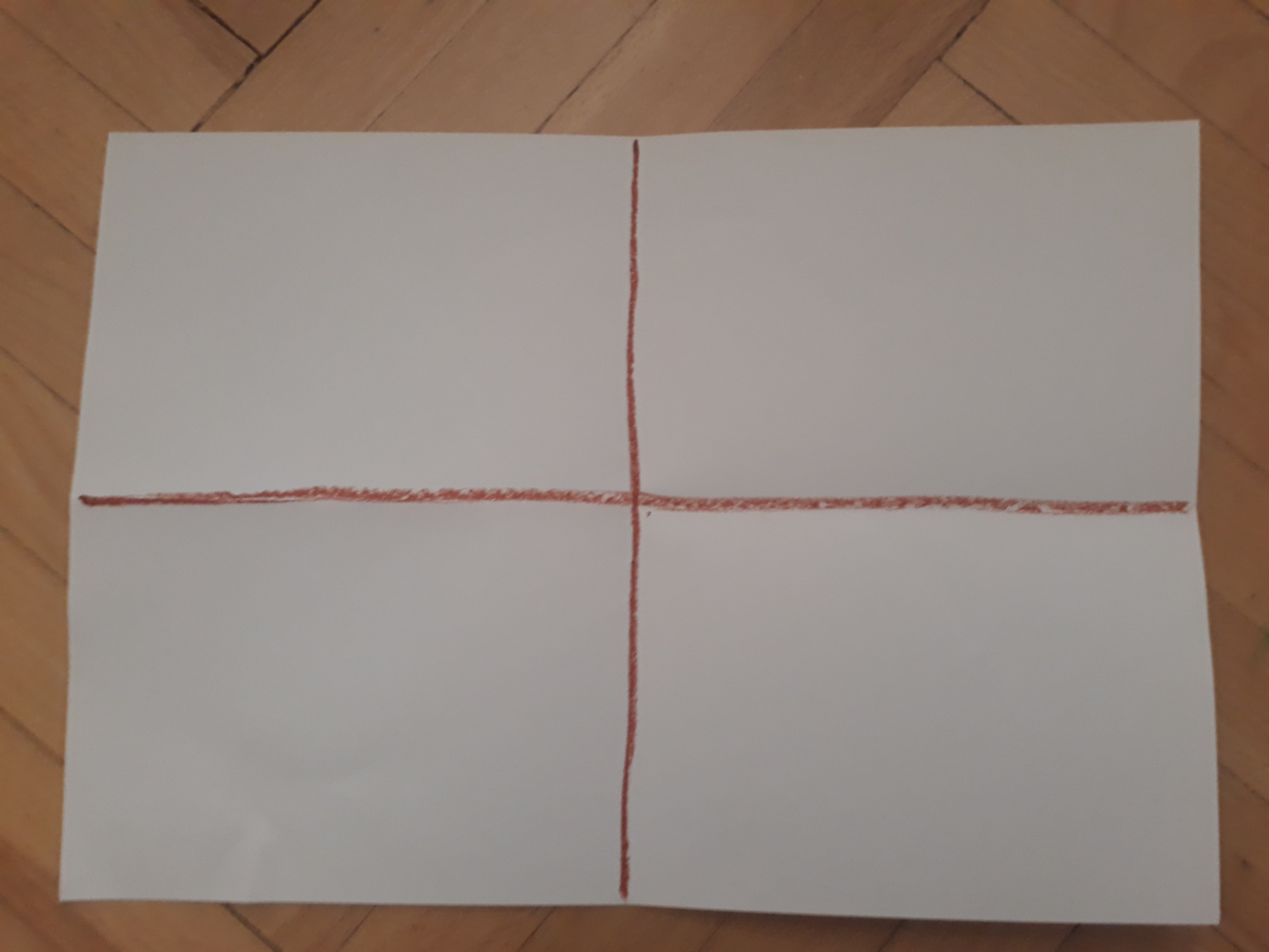 Proponujemy Ci teraz zabawę. Posłuchaj i napisz „ł” zgodnie z instrukcją:
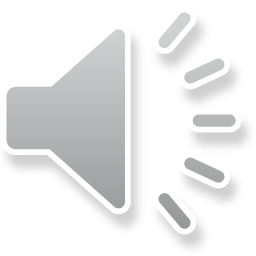 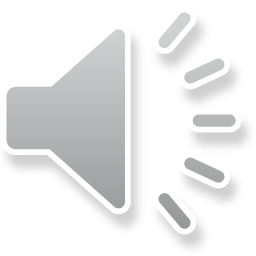 1.
3.
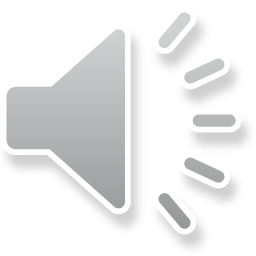 2.
4.
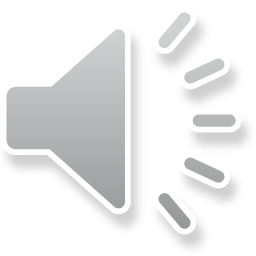 Gotowe? Wszystkie pola zapełnione?Na następnej stronie sprawdź, czy zrobiłeś/zrobiłaś tak samo.
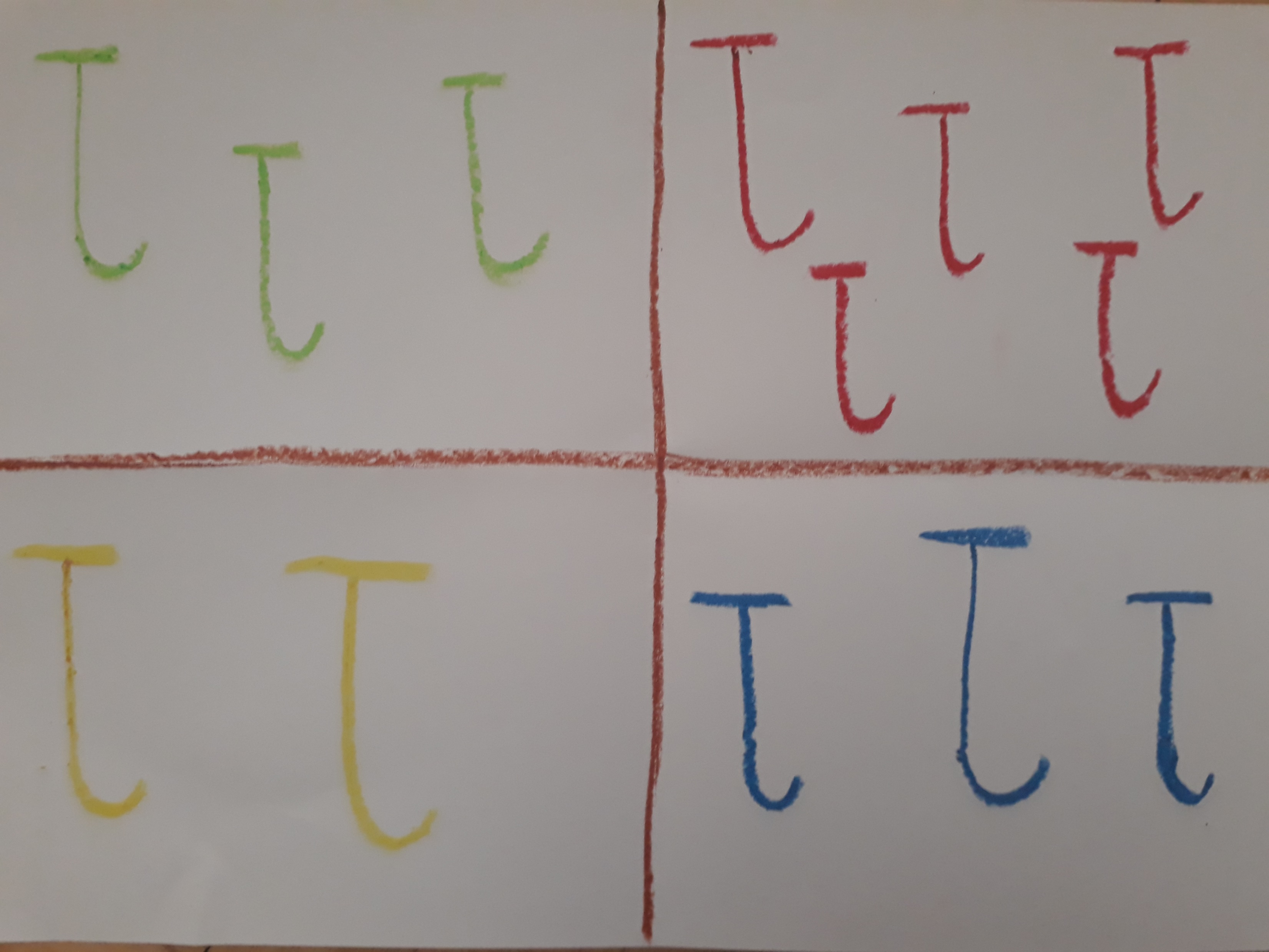 Baw się dobrze!Czekamy na zdjęcia Twoich prac ;)Pani Marta i Pani Ania